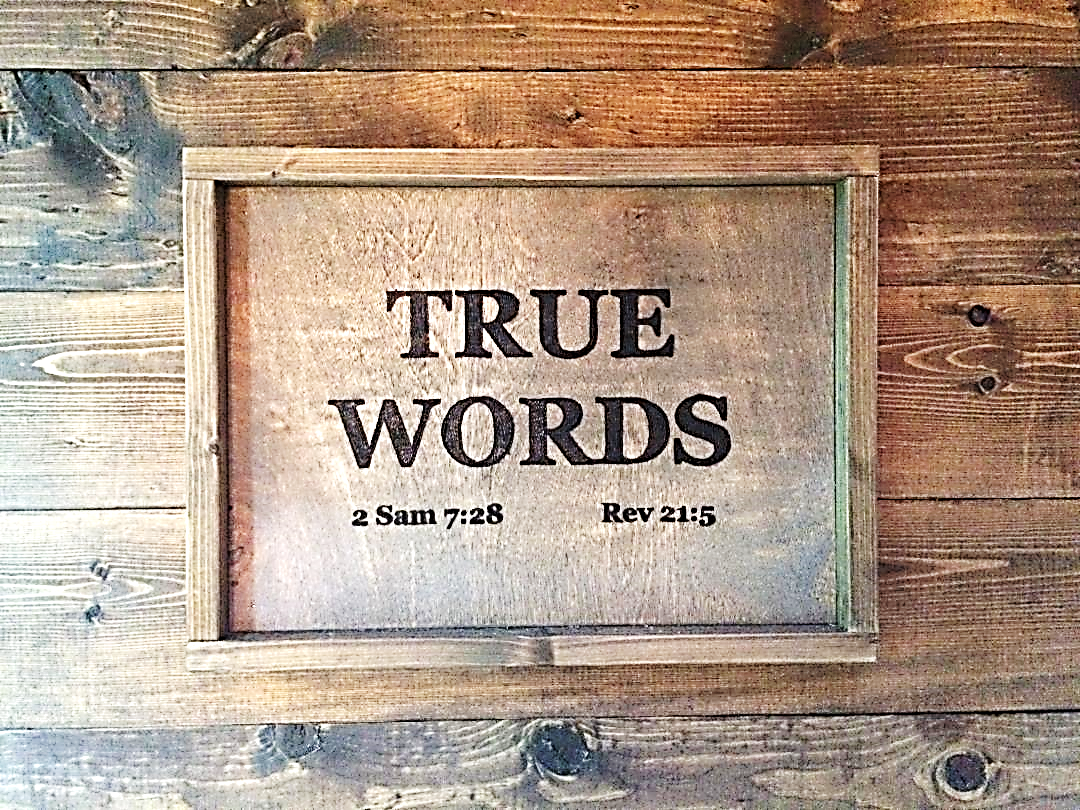 SERMON TITLE
Genesis
Chapter 14
Genesis 13:13   But the men of Sodom were wicked and sinners before the LORD exceedingly.
True Words Christian Church
Genesis 13:15-16   For all the land which thou seest, to thee will I give it, and to thy seed for ever.  16 And I will make thy seed as the dust of the earth: so that if a man can number the dust of the earth, then shall thy seed also be numbered.
True Words Christian Church
Genesis 13:18   Then Abram removed his tent, and came and dwelt in the plain of Mamre, which is in Hebron, and built there an altar unto the LORD.
True Words Christian Church
Genesis 14:1-2   And it came to pass in the days of Amraphel king of Shinar, Arioch king of Ellasar, Chedorlaomer king of Elam, and Tidal king of nations;  2 That these made war with Bera king of Sodom, and with Birsha king of Gomorrah, Shinab king of Admah, and Shemeber king of Zeboiim, and the king of Bela, which is Zoar.
True Words Christian Church
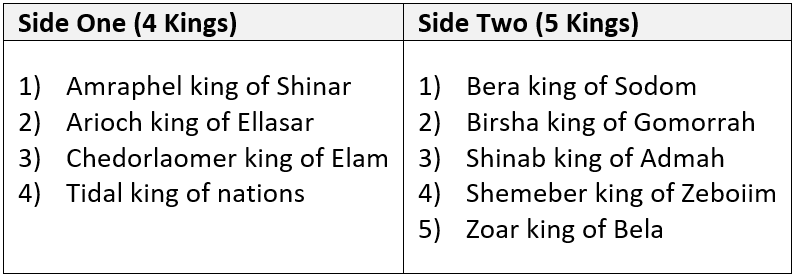 True Words Christian Church
Deuteronomy 29:22   So that the generation to come of your children that shall rise up after you, and the stranger that shall come from a far land, shall say, when they see the plagues of that land, and the sicknesses which the LORD hath laid upon it;
True Words Christian Church
Deuteronomy 29:23   And that the whole land thereof is brimstone, and salt, and burning, that it is not sown, nor beareth, nor any grass groweth therein, like the overthrow of Sodom, and Gomorrah, Admah, and Zeboim, which the LORD overthrew in his anger, and in his wrath:
True Words Christian Church
True Words Christian Church
Psalm 120:7   I am for peace: but when I speak, they are for war.
True Words Christian Church
Genesis 14:3   All these were joined together in the vale of Siddim, which is the salt sea.
True Words Christian Church
True Words Christian Church
Genesis 14:4   Twelve years they served Chedorlaomer, and in the thirteenth year they rebelled.
True Words Christian Church
Genesis 9:25-26   And he said, Cursed be Canaan; a servant of servants shall he be unto his brethren.  26 And he said, Blessed be the LORD God of Shem; and Canaan shall be his servant.
True Words Christian Church
Genesis 14:5-6   And in the fourteenth year came Chedorlaomer, and the kings that were with him, and smote the Rephaims in Ashteroth Karnaim, and the Zuzims in Ham, and the Emims in Shaveh Kiriathaim,  6 And the Horites in their mount Seir, unto El-paran, which is by the wilderness.
True Words Christian Church
Genesis 14:7   And they returned, and came to En-mishpat, which is Kadesh, and smote all the country of the Amalekites, and also the Amorites, that dwelt in Hazezon-tamar.
True Words Christian Church
Genesis 20:1   And Abraham journeyed from thence toward the south country, and dwelled between Kadesh and Shur, and sojourned in Gerar.
True Words Christian Church
Numbers 13:26   And they went and came to Moses, and to Aaron, and to all the congregation of the children of Israel, unto the wilderness of Paran, to Kadesh; and brought back word unto them, and unto all the congregation, and shewed them the fruit of the land.
True Words Christian Church
Numbers 20:1   Then came the children of Israel, even the whole congregation, into the desert of Zin in the first month: and the people abode in Kadesh; and Miriam died there, and was buried there.
True Words Christian Church
True Words Christian Church
Numbers 27:14   For ye rebelled against my commandment in the desert of Zin, in the strife of the congregation, to sanctify me at the water before their eyes: that is the water of Meribah in Kadesh in the wilderness of Zin.
True Words Christian Church
Judges 11:16-17   But when Israel came up from Egypt, and walked through the wilderness unto the Red sea, and came to Kadesh;  17 Then Israel sent messengers unto the king of Edom, saying, Let me, I pray thee, pass through thy land: but the king of Edom would not hearken thereto. And in like manner they sent unto the king of Moab: but he would not consent: and Israel abode in Kadesh.
True Words Christian Church
Psalm 29:8   The voice of the LORD shaketh the wilderness; the LORD shaketh the wilderness of Kadesh.
True Words Christian Church
Ezekiel 47:19   And the south side southward, from Tamar even to the waters of strife in Kadesh, the river to the great sea. And this is the south side southward.
True Words Christian Church
Ezekiel 48:28   And by the border of Gad, at the south side southward, the border shall be even from Tamar unto the waters of strife in Kadesh, and to the river toward the great sea.
True Words Christian Church
Genesis 14:8-9   And there went out the king of Sodom, and the king of Gomorrah, and the king of Admah, and the king of Zeboiim, and the king of Bela (the same is Zoar;) and they joined battle with them in the vale of Siddim;  9 With Chedorlaomer the king of Elam, and with Tidal king of nations, and Amraphel king of Shinar, and Arioch king of Ellasar; four kings with five.
True Words Christian Church
Genesis 14:10   And the vale of Siddim was full of slimepits; and the kings of Sodom and Gomorrah fled, and fell there; and they that remained fled to the mountain.
True Words Christian Church
Genesis 11:3-4   And they said one to another, Go to, let us make brick, and burn them throughly. And they had brick for stone, and slime had they for morter.  4 And they said, Go to, let us build us a city and a tower, whose top may reach unto heaven; and let us make us a name, lest we be scattered abroad upon the face of the whole earth.
True Words Christian Church
Exodus 2:3   And when she could not longer hide him, she took for him an ark of bulrushes, and daubed it with slime and with pitch, and put the child therein; and she laid it in the flags by the river's brink.
True Words Christian Church
Genesis 14:11   And they took all the goods of Sodom and Gomorrah, and all their victuals, and went their way.
True Words Christian Church
Genesis 14:12   And they took Lot, Abram's brother's son, who dwelt in Sodom, and his goods, and departed.
True Words Christian Church
Genesis 14:13   And there came one that had escaped, and told Abram the Hebrew; for he dwelt in the plain of Mamre the Amorite, brother of Eshcol, and brother of Aner: and these were confederate with Abram.
True Words Christian Church
Genesis 14:14-15   And when Abram heard that his brother was taken captive, he armed his trained servants, born in his own house, three hundred and eighteen, and pursued them unto Dan.  15 And he divided himself against them, he and his servants, by night, and smote them, and pursued them unto Hobah, which is on the left hand of Damascus.
True Words Christian Church
Numbers 22:31   Then the LORD opened the eyes of Balaam, and he saw the angel of the LORD standing in the way, and his sword drawn in his hand: and he bowed down his head, and fell flat on his face.
True Words Christian Church
Joshua 5:13   And it came to pass, when Joshua was by Jericho, that he lifted up his eyes and looked, and, behold, there stood a man over against him with his sword drawn in his hand: and Joshua went unto him, and said unto him, Art thou for us, or for our adversaries?
True Words Christian Church
Joshua 5:14-15   And he said, Nay; but as captain of the host of the LORD am I now come. And Joshua fell on his face to the earth, and did worship, and said unto him, What saith my lord unto his servant?  15 And the captain of the LORD'S host said unto Joshua, Loose thy shoe from off thy foot; for the place whereon thou standest is holy. And Joshua did so.
True Words Christian Church
1 Chronicles 21:16   And David lifted up his eyes, and saw the angel of the LORD stand between the earth and the heaven, having a drawn sword in his hand stretched out over Jerusalem. Then David and the elders of Israel, who were clothed in sackcloth, fell upon their faces.
True Words Christian Church
Job 20:23-25   When he is about to fill his belly, God shall cast the fury of his wrath upon him, and shall rain it upon him while he is eating.  24 He shall flee from the iron weapon, and the bow of steel shall strike him through.  25 It is drawn, and cometh out of the body; yea, the glittering sword cometh out of his gall: terrors are upon him.
True Words Christian Church
Ezekiel 21:5   That all flesh may know that I the LORD have drawn forth my sword out of his sheath: it shall not return any more.
True Words Christian Church
Exodus 15:3   The LORD is a man of war: the LORD is his name.
True Words Christian Church
Psalm 45:3   Gird thy sword upon thy thigh, O most mighty, with thy glory and thy majesty.
True Words Christian Church
Revelation 19:16   And he hath on his vesture and on his thigh a name written, KING OF KINGS, AND LORD OF LORDS.
True Words Christian Church
Deuteronomy 32:30   How should one chase a thousand, and two put ten thousand to flight, except their Rock had sold them, and the LORD had shut them up?
True Words Christian Church
Leviticus 26:8   And five of you shall chase an hundred, and an hundred of you shall put ten thousand to flight: and your enemies shall fall before you by the sword.
True Words Christian Church
2 Samuel 23:8   These be the names of the mighty men whom David had: The Tachmonite that sat in the seat, chief among the captains; the same was Adino the Eznite: he lift up his spear against eight hundred, whom he slew at one time.
True Words Christian Church
Joshua 23:10   One man of you shall chase a thousand: for the LORD your God, he it is that fighteth for you, as he hath promised you.
True Words Christian Church
Genesis 14:16   And he brought back all the goods, and also brought again his brother Lot, and his goods, and the women also, and the people.
True Words Christian Church
Genesis 14:17   And the king of Sodom went out to meet him after his return from the slaughter of Chedorlaomer, and of the kings that were with him, at the valley of Shaveh, which is the king's dale.
True Words Christian Church
Genesis 14:18-20   And Melchizedek king of Salem brought forth bread and wine: and he was the priest of the most high God.  19 And he blessed him, and said, Blessed be Abram of the most high God, possessor of heaven and earth:  20 And blessed be the most high God, which hath delivered thine enemies into thy hand. And he gave him tithes of all.
True Words Christian Church
Psalm 76:2   In Salem also is his tabernacle, and his dwelling place in Zion.
True Words Christian Church
Hebrews 7:1-2   For this Melchisedec, king of Salem, priest of the most high God, who met Abraham returning from the slaughter of the kings, and blessed him;  2 To whom also Abraham gave a tenth part of all; first being by interpretation King of righteousness, and after that also King of Salem, which is, King of peace;
True Words Christian Church
Hebrews 7:3-4   Without father, without mother, without descent, having neither beginning of days, nor end of life; but made like unto the Son of God; abideth a priest continually.  4 Now consider how great this man was, unto whom even the patriarch Abraham gave the tenth of the spoils.
True Words Christian Church
Genesis 28:20-22   And Jacob vowed a vow, saying, If God will be with me, and will keep me in this way that I go, and will give me bread to eat, and raiment to put on,  21 So that I come again to my father's house in peace; then shall the LORD be my God:  22 And this stone, which I have set for a pillar, shall be God's house: and of all that thou shalt give me I will surely give the tenth unto thee.
True Words Christian Church
Genesis 14:21   And the king of Sodom said unto Abram, Give me the persons, and take the goods to thyself.
True Words Christian Church
Genesis 14:22-24   And Abram said to the king of Sodom, I have lift up mine hand unto the LORD, the most high God, the possessor of heaven and earth,  23 That I will not take from a thread even to a shoelatchet, and that I will not take any thing that is thine, lest thou shouldest say, I have made Abram rich:  24 Save only that which the young men have eaten, and the portion of the men which went with me, Aner, Eshcol, and Mamre; let them take their portion.
True Words Christian Church
2 Kings 5:15-16   And he returned to the man of God, he and all his company, and came, and stood before him: and he said, Behold, now I know that there is no God in all the earth, but in Israel: now therefore, I pray thee, take a blessing of thy servant.  16 But he said, As the LORD liveth, before whom I stand, I will receive none. And he urged him to take it; but he refused.
True Words Christian Church
1 Kings 13:7-8   And the king said unto the man of God, Come home with me, and refresh thyself, and I will give thee a reward.  8 And the man of God said unto the king, If thou wilt give me half thine house, I will not go in with thee, neither will I eat bread nor drink water in this place:
True Words Christian Church